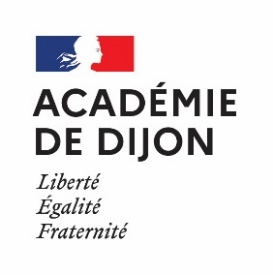 LE PROJET PEDAGOGIQUE D’EPS
NOM  DE L’ETABLISSEMENT :

VILLE :

Date  :
Inspection Pédagogique Régionale d'EPS -  Académie de Dijon
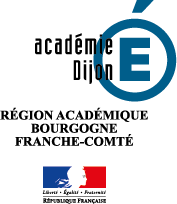 Les 4 étapes d’élaboration du projet pédagogique d’EPS
Etape 1. Etablir un diagnostic : description du contexte et analyse des besoins de formation des élèves
Etape 2. Définir des objectifs en relation avec le projet d’établissement
Etape 3. Formuler un plan d’action en précisant ce qui sera mis en œuvre pour atteindre les objectifs
Etape 4. Déterminer des indicateurs d’évaluation qui doivent permettre de mesurer, à une échéance donnée, l’atteinte ou non des objectifs fixés
Inspection Pédagogique Régionale d'EPS -  Académie de Dijon
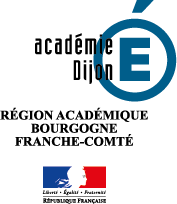 Etape 1 : ETABLIR UN DIAGNOSTIC
3.1 DESCRIPTION DU CONTEXTE LOCAL
Inspection Pédagogique Régionale d'EPS -  Académie de Dijon
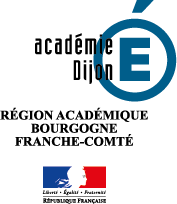 ETAPE 1.2 DIAGNOSTIC – ANALYSE DES BESOINS DE FORMATION DES ELEVES
Inspection Pédagogique Régionale d'EPS -  Académie de Dijon
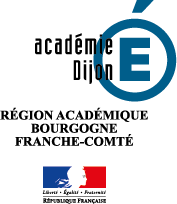 ETAPE 2 : DEFINITION DES OBJECTIFS
Inspection Pédagogique Régionale d'EPS -  Académie de Dijon
ETAPE 3 :  FORMULER UN PLAN D’ACTION
3.1 OFFRE DE FORMATION PAR CHAMP D’APPRENTISSAGE
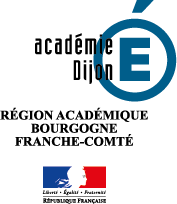 .
Nombre de champs d’apprentissage investis dans le cursus lycée pour toutes les classes:
Inspection Pédagogique Régionale d'EPS -  Académie de Dijon
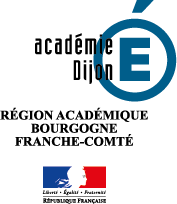 3.2 PROGRAMMATION DETAILLEE               
 rappel : 4 séquences recommandées pour chaque niveau de classe
Inspection Pédagogique Régionale d'EPS -  Académie de Dijon
Etape 3.4    EVALUATION
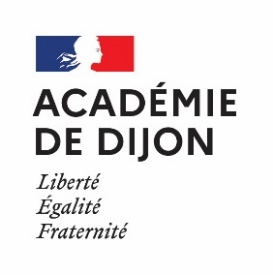 Inspection Pédagogique Régionale d'EPS -  Académie de Dijon
N 1
N 2
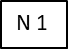 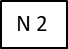 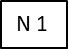 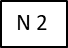 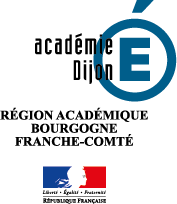 3.5 Les Elèves à Besoins Educatifs Particuliers (EBEP)
 
                                                                                                                                                 A renseigner pour le 20 juin 2020
)
Rappel: L’adaptation doit être réalisée de manière individuelle et en lien avec l’équipe éducative (famille, équipe de direction, médecin scolaire, assistante sociale, vie scolaire, AESH, professeur référent, coordonnateur ULIS…)
Inspection Pédagogique Régionale d'EPS -  Académie de Dijon
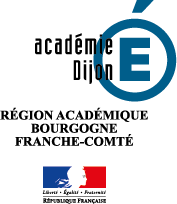 3.5 EBEP suite : outils spécifiques utilisés (observations, évaluation)
Inspection Pédagogique Régionale d'EPS -  Académie de Dijon
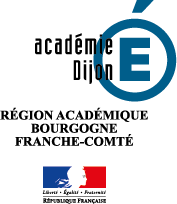 3.6    Les certificats médicaux
Taux d’inaptitudes totales garçons et filles aux examens de la session 2019 : G:     %            F:      %              Total:    %
Se référer au vadémécum EPS adaptée sur le site académique EPS
http://eps.ac-dijon.fr/spip.php?article380
Inspection Pédagogique Régionale d'EPS -  Académie de Dijon
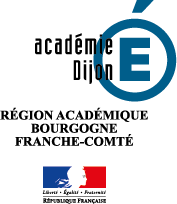 3.7 L’EPS dans la dynamique de l'établissement
Inspection Pédagogique Régionale d'EPS -  Académie de Dijon
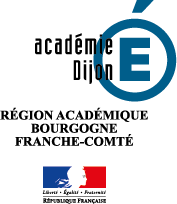 3.8 Liaisons inter-degrés
Inspection Pédagogique Régionale d'EPS -  Académie de Dijon
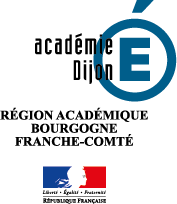 3.9 EPS et Numérique
Document utilisable : droit à l’image et à la voix
Inspection Pédagogique Régionale d'EPS -  Académie de Dijon
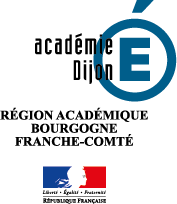 3.10 Contribution aux parcours éducatifs
Inspection Pédagogique Régionale d'EPS -  Académie de Dijon
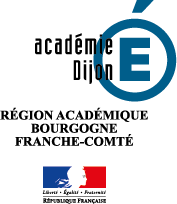 ETAPE 4  : DETERMINER DES INDICATEURS D’EVALUATION qui doivent permettre de mesurer, à une échéance donnée, l’atteinte ou non des objectifs fixés
INDICATEURS OBJECTIFS : résultats, %, acquisitions… 
INDICATEURS SUBJECTIFS : climat de classe, estime de soi, relations entre les élèves ou entre les élèves et les personnels…
Inspection Pédagogique Régionale d'EPS -  Académie de Dijon
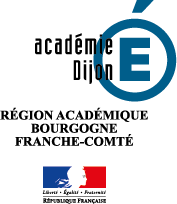 L’association sportive
Les étapes d’élaboration du projet de développement de l’AS
Etape 1. Etablir un diagnostic : description du contexte et analyse des besoins de formation des élèves
Etape 2. Définir des objectifs en relation avec le projet d’établissement
Etape 3. Formuler un plan d’action en précisant ce qui sera mis en œuvre pour atteindre les objectifs
Etape 4. Déterminer des indicateurs d’évaluation qui doivent permettre de mesurer, à une échéance donnée, l’atteinte ou non des objectifs fixés
Inspection Pédagogique Régionale d'EPS -  Académie de Dijon
Etape 1 : DIAGNOSTIC
Nombre de forfaits AS dans l’équipe EPS :
Inspection Pédagogique Régionale d'EPS -  Académie de Dijon
Etape 1 DIAGNOSTIC (suite)
Inspection Pédagogique Régionale d'EPS -  Académie de Dijon
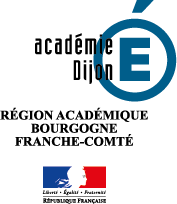 ETAPE 2 : FIXER DES OBJECTIFS en lien avec les projets d’EPS et d’établissement
Inspection Pédagogique Régionale d'EPS -  Académie de Dijon
ETAPE 3: FORMULER UN PLAN D’ACTION
L’Association sportive
Inspection Pédagogique Régionale d'EPS -  Académie de Dijon
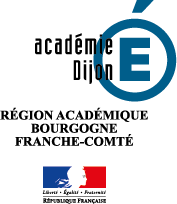 ETAPE 4  : DETERMINER DES INDICATEURS D’EVALUATION qui doivent permettre de mesurer, à une échéance donnée, l’atteinte ou non des objectifs fixés.
INDICATEURS OBJECTIFS : résultats, %, acquisitions… 
INDICATEURS SUBJECTIFS : climat de classe, estime de soi, relations entre les élèves ou entre les élèves et les personnels…
Inspection Pédagogique Régionale d'EPS -  Académie de Dijon
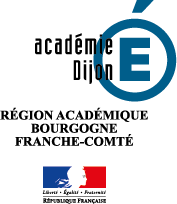 LES SECTIONS SPORTIVES SCOLAIRES
Déposer le projet de la section et la convention avec le partenaire  sportif
https://www.education.gouv.fr/pid285/bulletin_officiel.html?cid_bo=57926
Inspection Pédagogique Régionale d'EPS -  Académie de Dijon